Vietnam
Küstenstaat
Vietnam
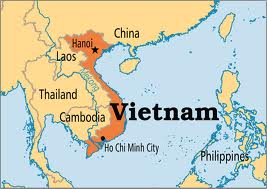 Hauptstadt: Hanoi
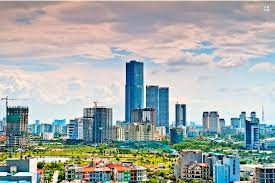 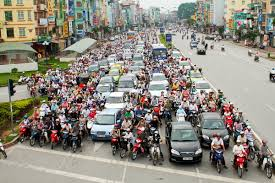 Fahne
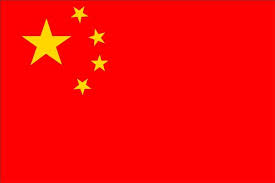 Vietnam
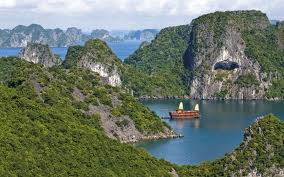 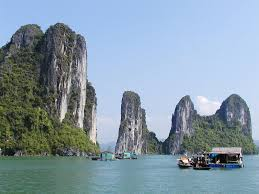 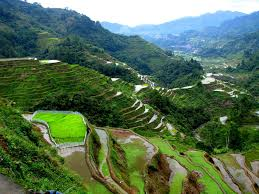 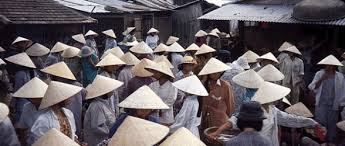 Schöne Landschaften
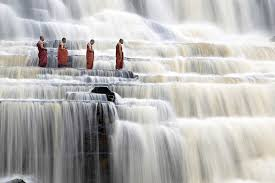 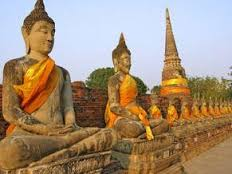 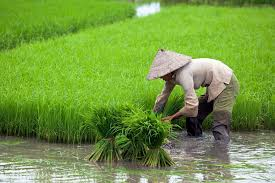 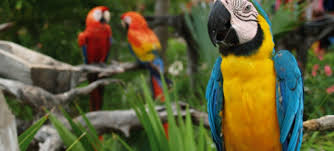